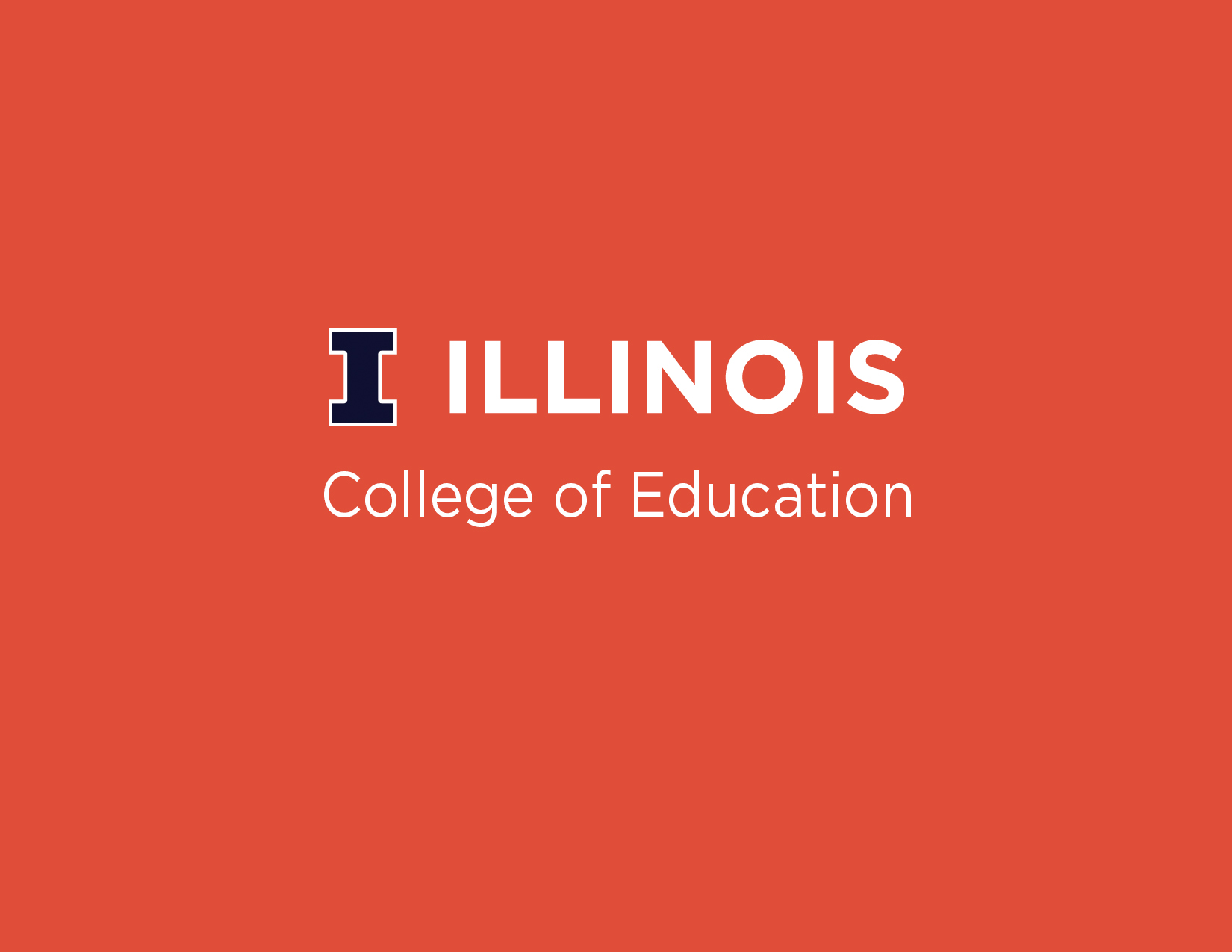 AGENDA
Title
The Placement

The Portal

The Website

Expectations

Questions
THE PLACEMENT
Title
Three hours per week – all semester long

Week 2 – Week 15

No placement during Fall Break or finals week

Wide range of locations and types of schools
PROFESSIONAL BEHAVIOR
Title
YOUR REPUTATION STARTS ON DAY 1!!!

Clean up your social meeting settings (PRIVATE)

Punctuality (10 minutes early is right on time!)

Communication (Be respectful of time)

Dress and hygiene

Cell phones
PROFESSIONAL BEHAVIOR
Title
If you need to be absent, please let your cooperating teacher know right away. 

Missed hours can be made up during finals week.

You will have a minimum of 36 hours. Don’t stop attending when you reach 36 hours! KEEP GOING!
THE PORTAL
Title
https://cote.illinois.edu/cote-portal-access

Trainings
Hours
ESL/bilingual hours: ASK:
Does this school have an ESL program? 
Do you have ESL students in your class? 
Is there an ESL teacher in the building?
Would it be possible for me to meet this person?
Your coop or the ESL teacher will write you a letter at the end of the semester to verify your hours working with ESL students and using ESL strategies. You will submit this to CoTE for approval.
THE WEBSITE
Title
https://sce.education.illinois.edu/

Forms
Presentations
Professional Behavior Checklist
EXPECTATIONS
Title
Present yourself in a positive and professional manner

Show up on time, plan to introduce yourself to your students, and be an active participant in the classroom. Don’t spend your time sitting in the back! That’s boring!

Communicate with your coop about assignments/observations in a timely manner.

If you need to be absent, let your coop know and make a plan to make up the hours

Ask questions! Have fun! Learn a lot!
QUESTIONS?
Title
USE YOUR RESOURCES!

I am your placement person, so email me or stop by if you need anything!
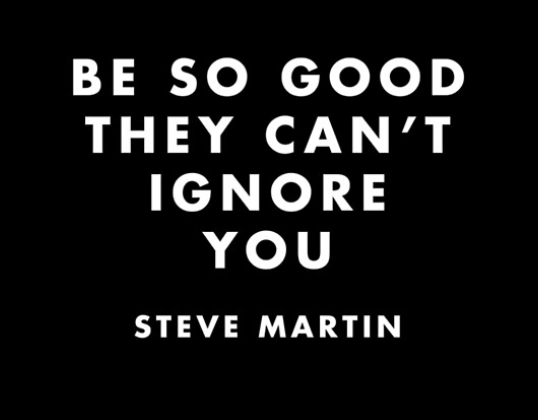